Беседы ПДД Безопасная зима 5-9 классы февраль 2024
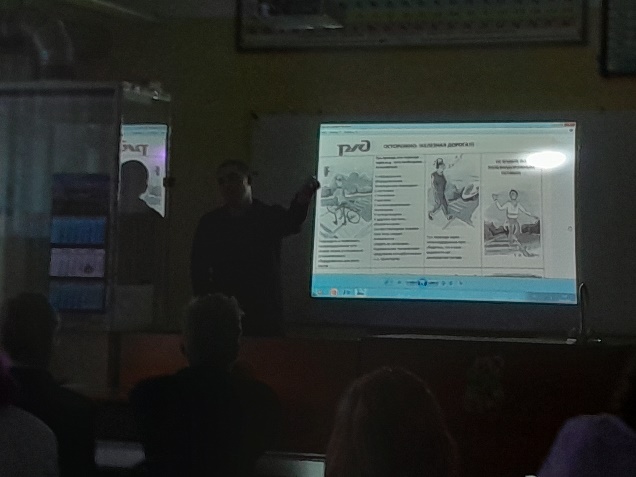 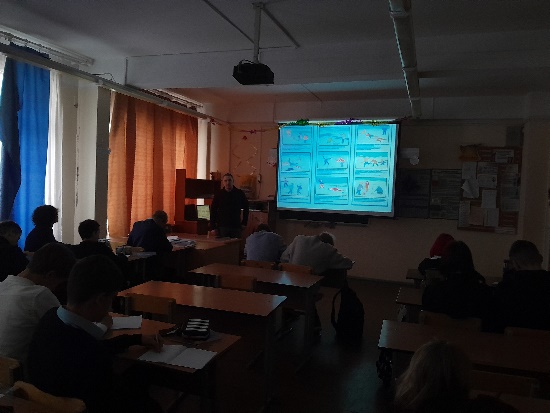 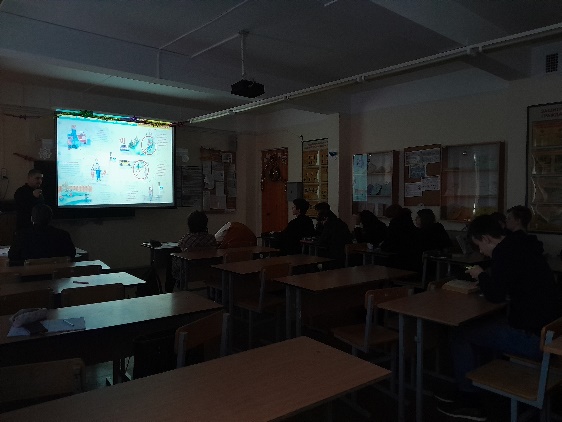 Минутки безопасности на уроках ОБЖ и на уроках по окружающему миру
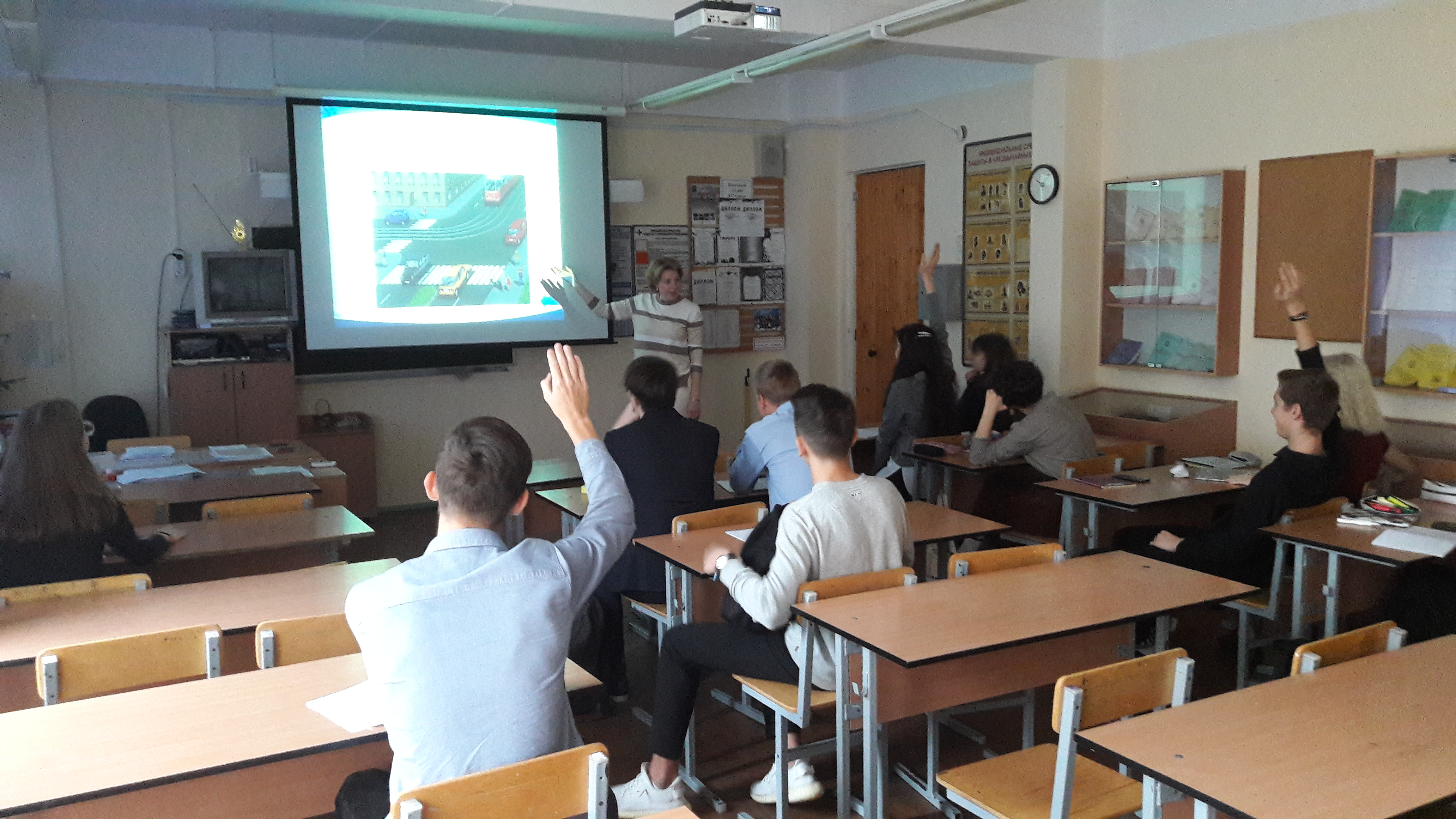 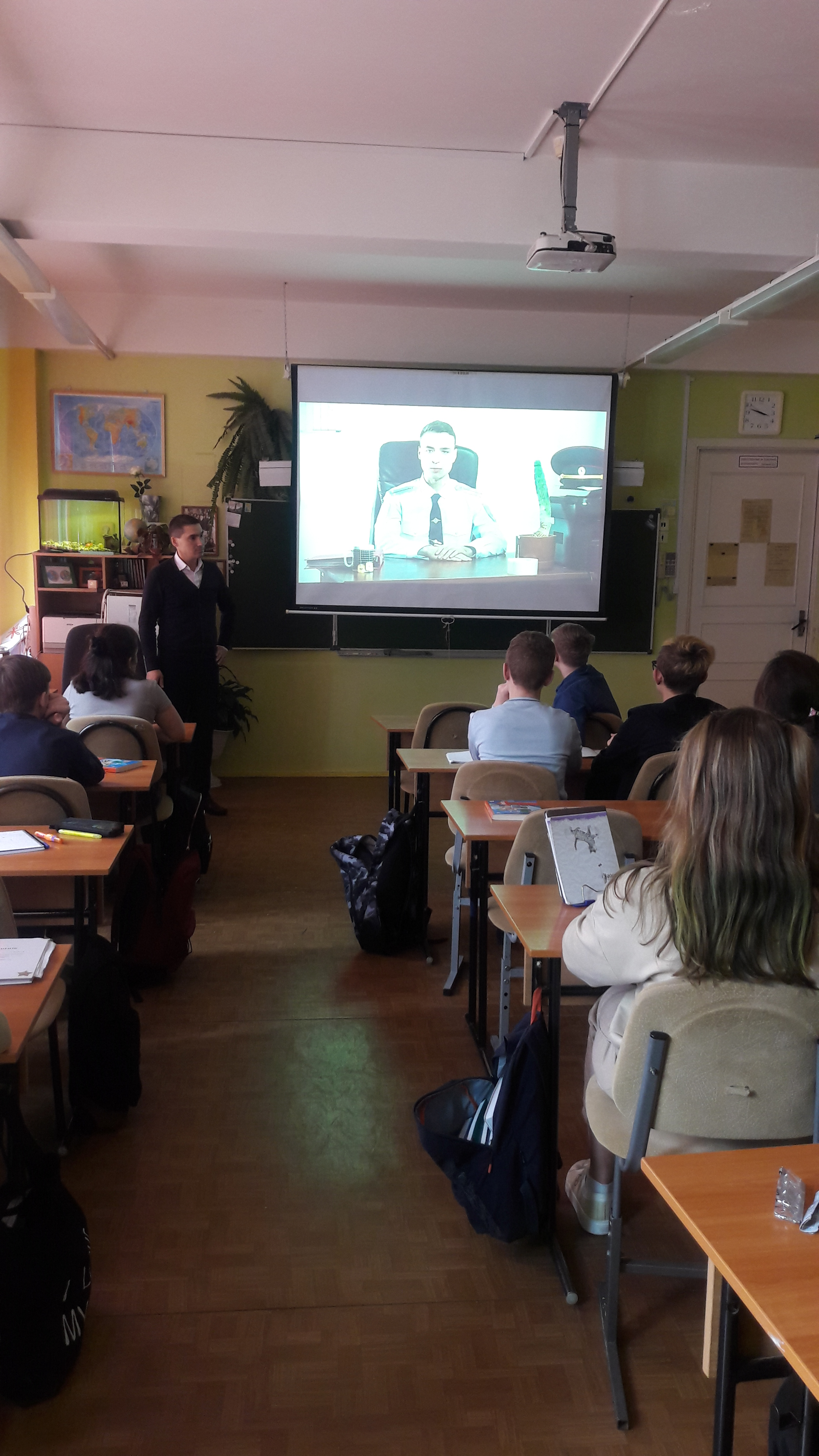 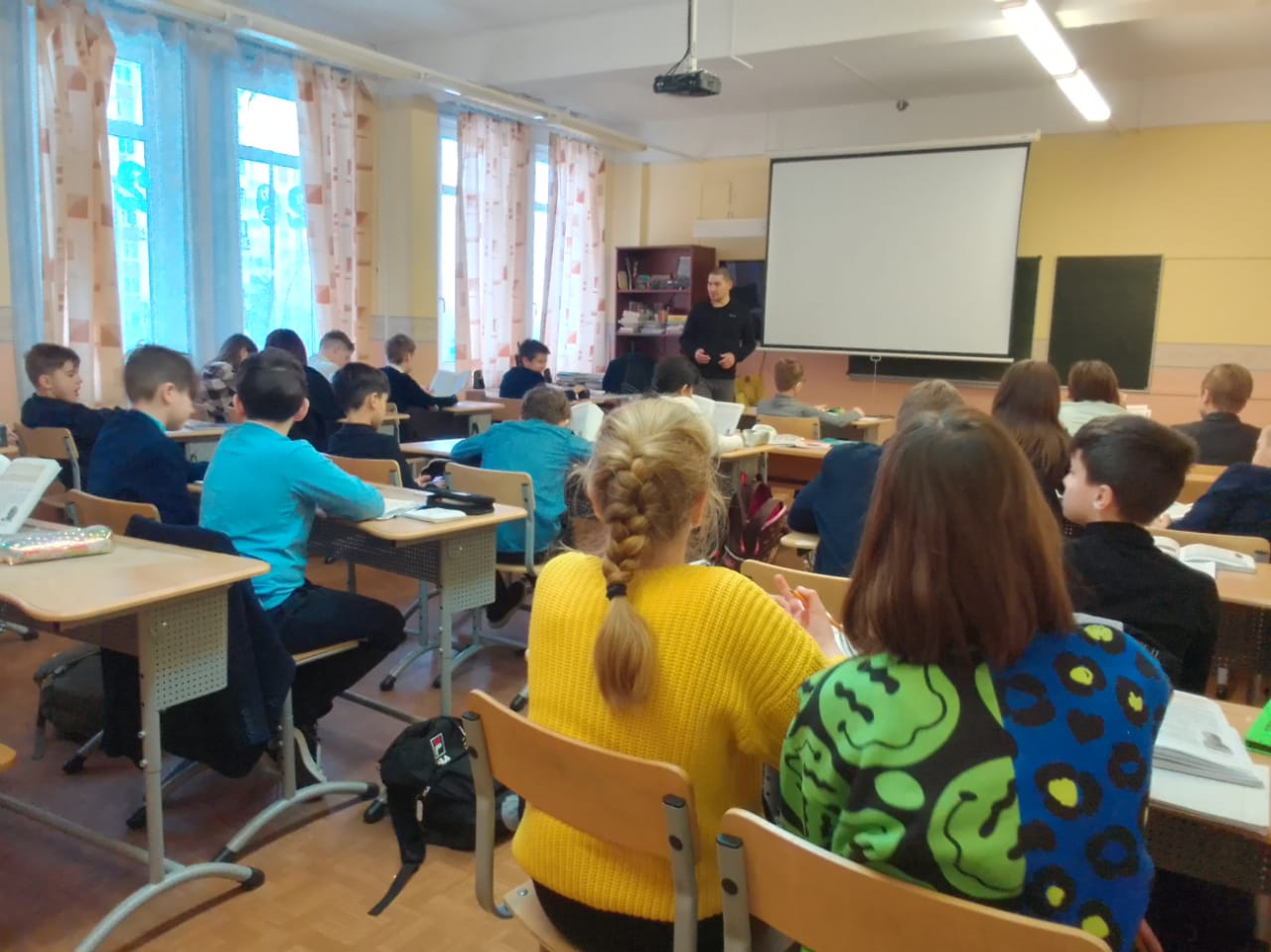 Встреча ЮИД 20.02.2024
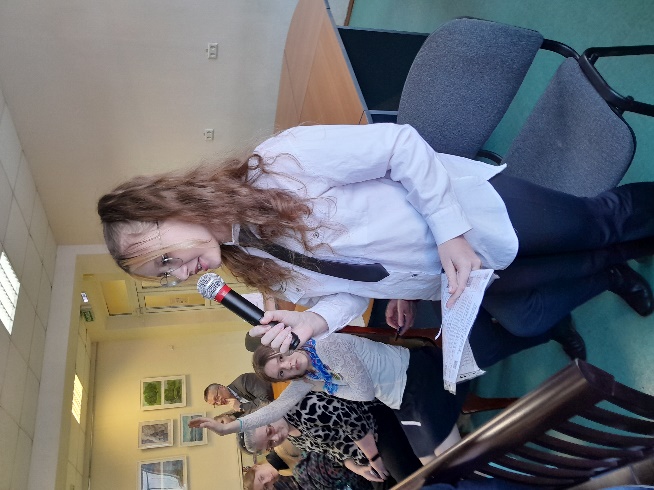 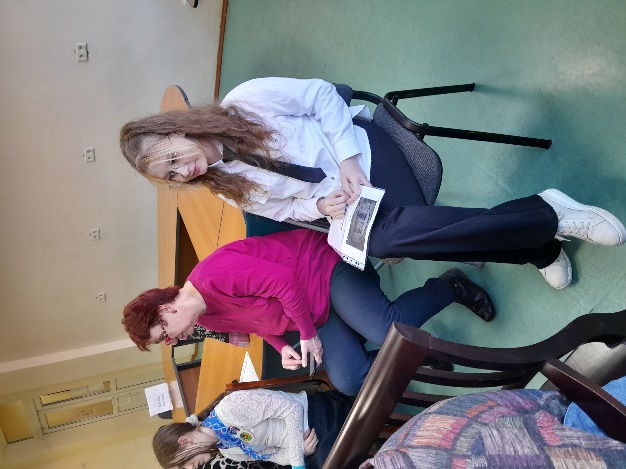 ЕДДБ 06.03.2024
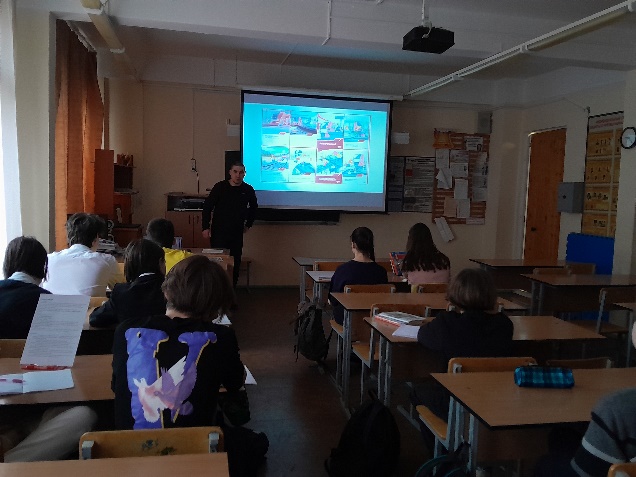 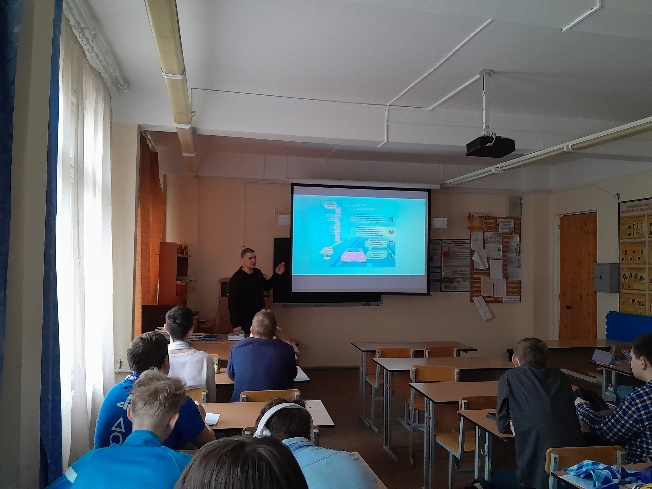 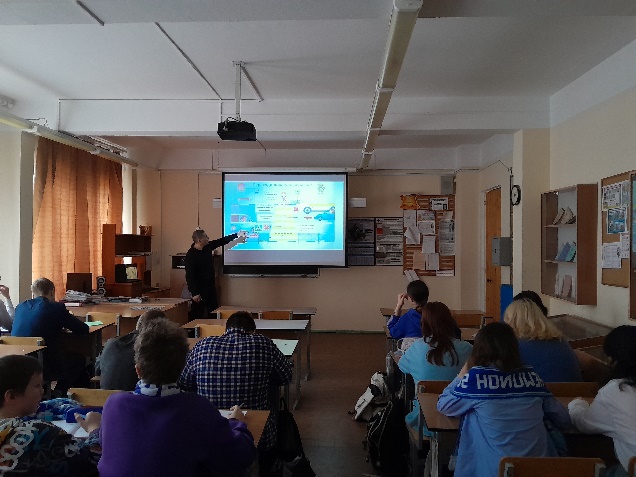 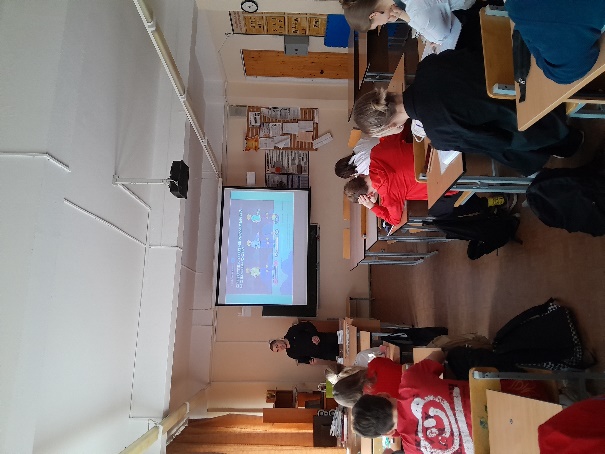 Акция Скорость не главное 12.02-15.03.2024
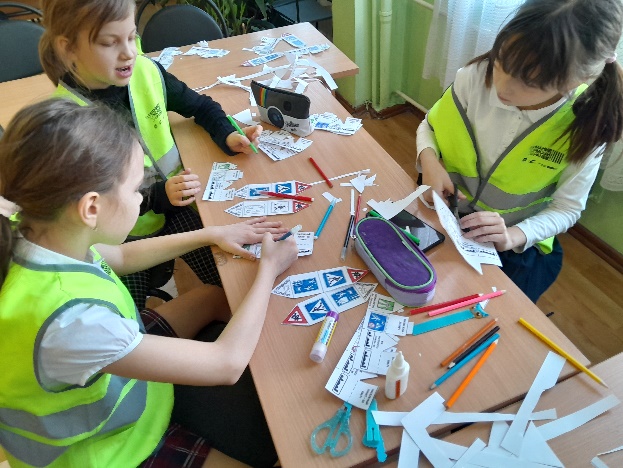 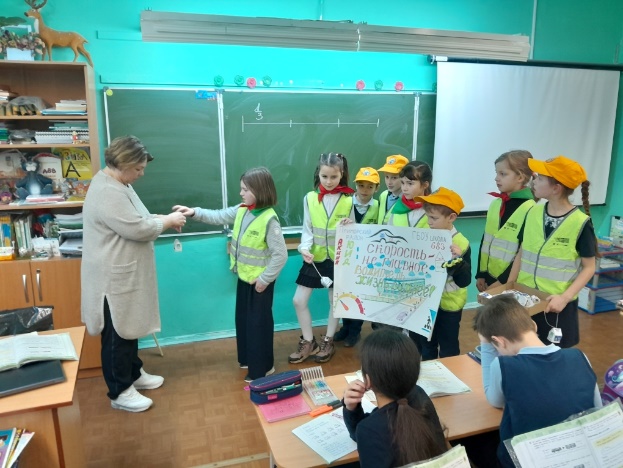 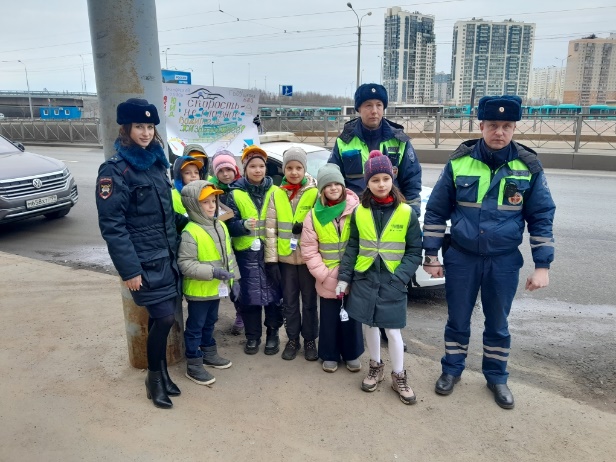 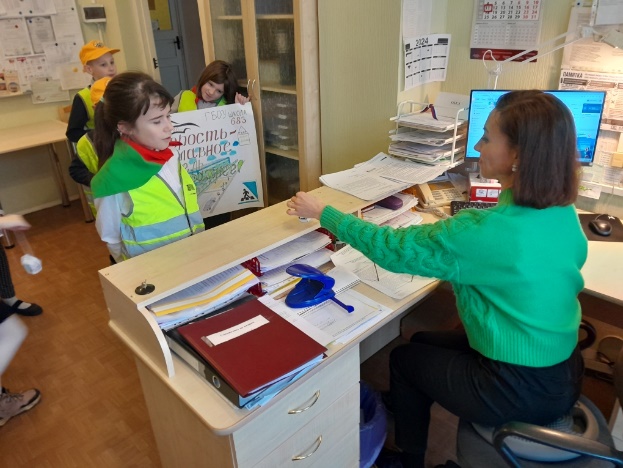 Инструктаж перед каникулами 1-11 классы 18-22.03.2024
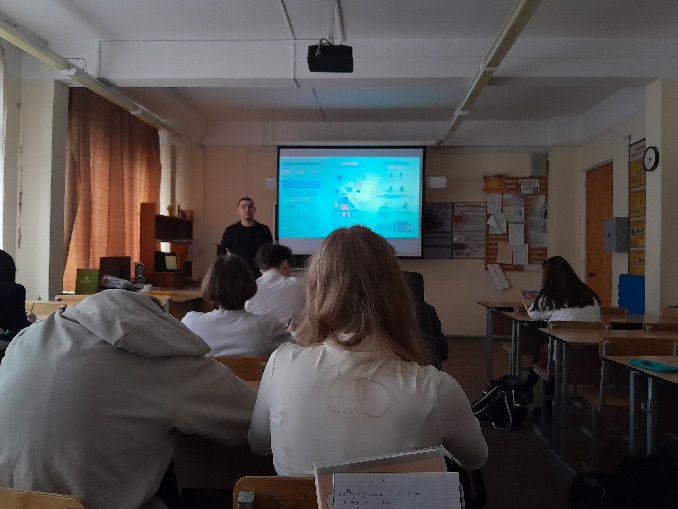 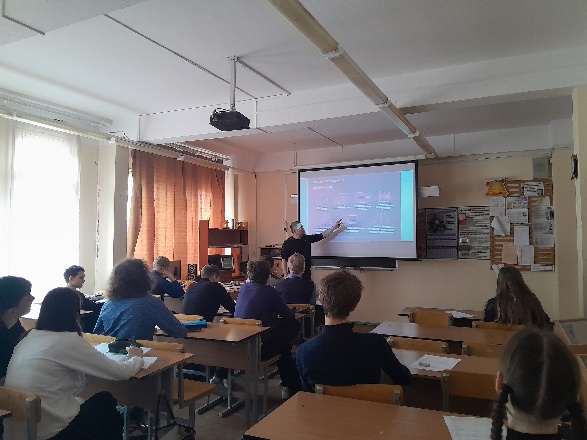 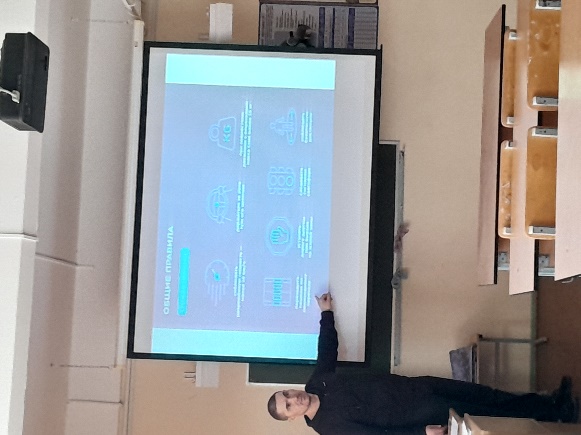 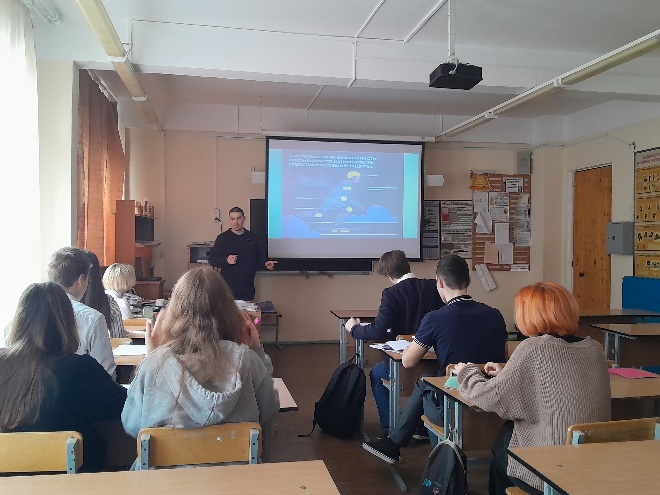 Классные часы по ПДД январь 2024
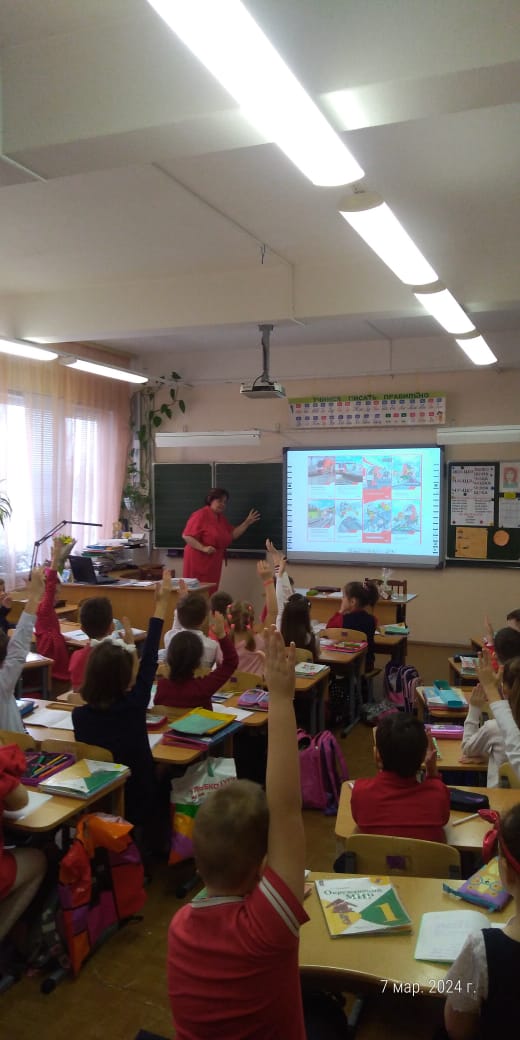 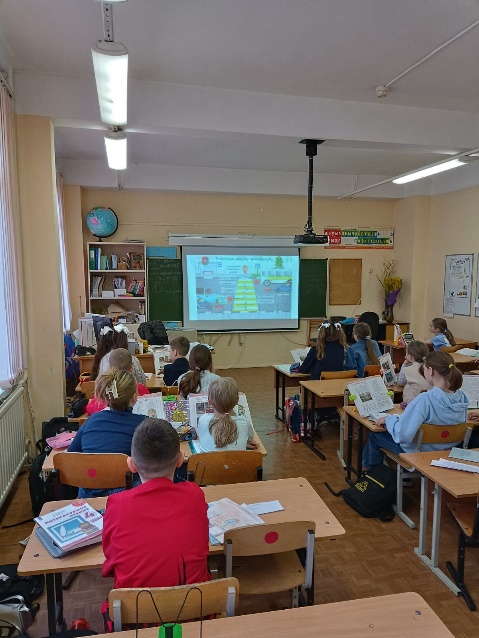 Тестирование по ПДД 8-11 классы
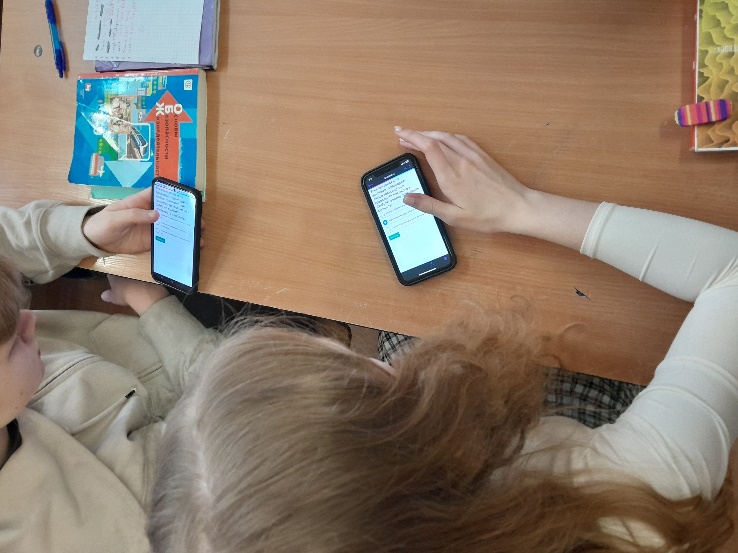 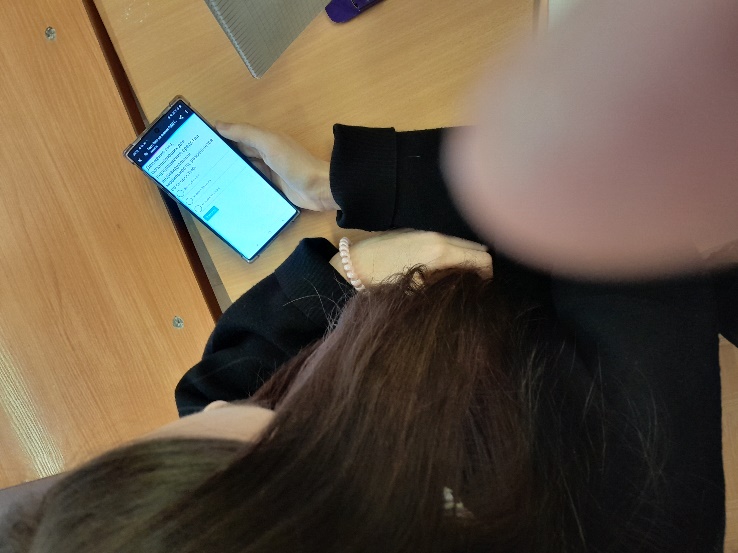 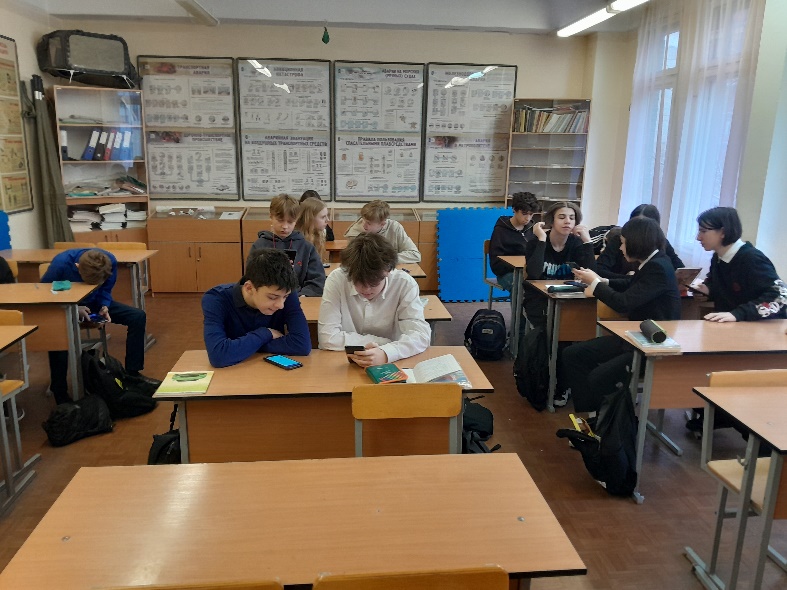 Акция «СИМ»
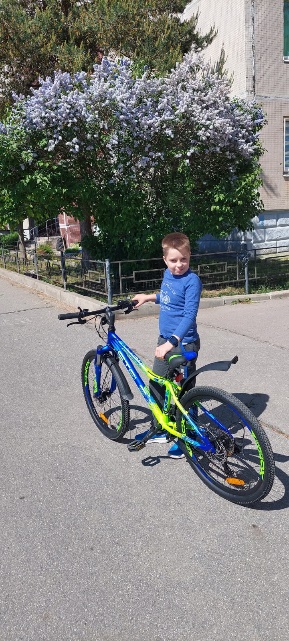 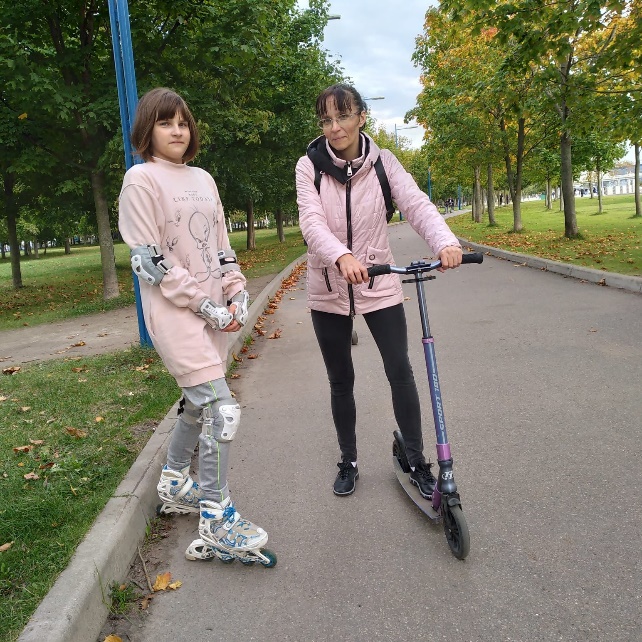 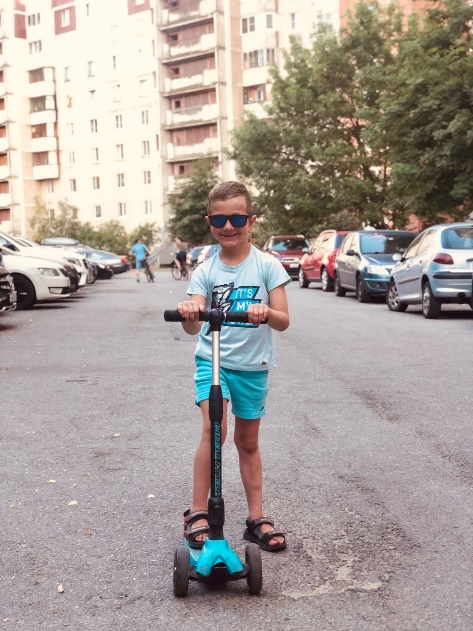 Проведение бесед Отрядом ЮИД по ПДД в 1-4 классах по темам: «Ловушки на дорогах» и «Засветись» октябрь 2023 года
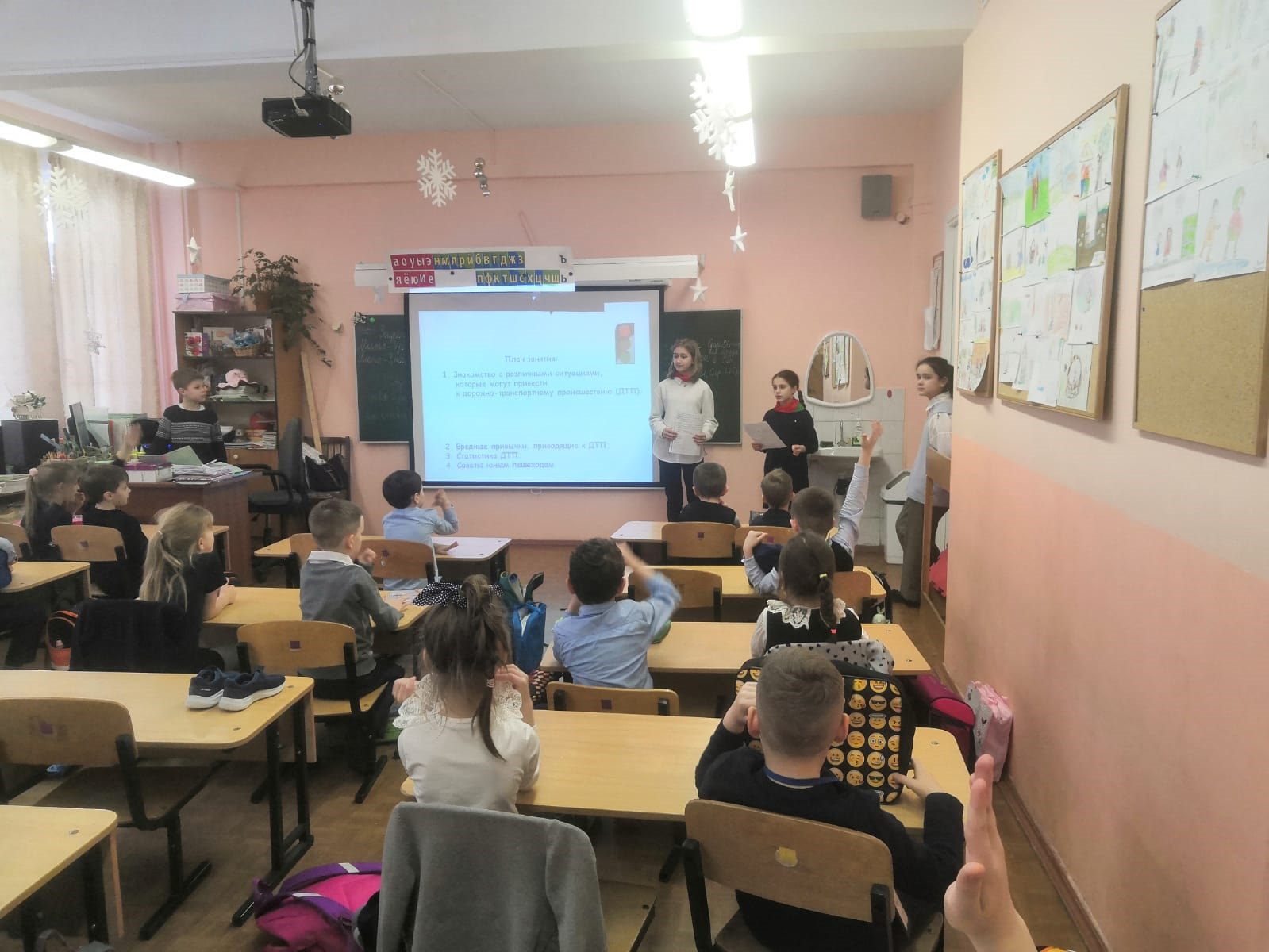 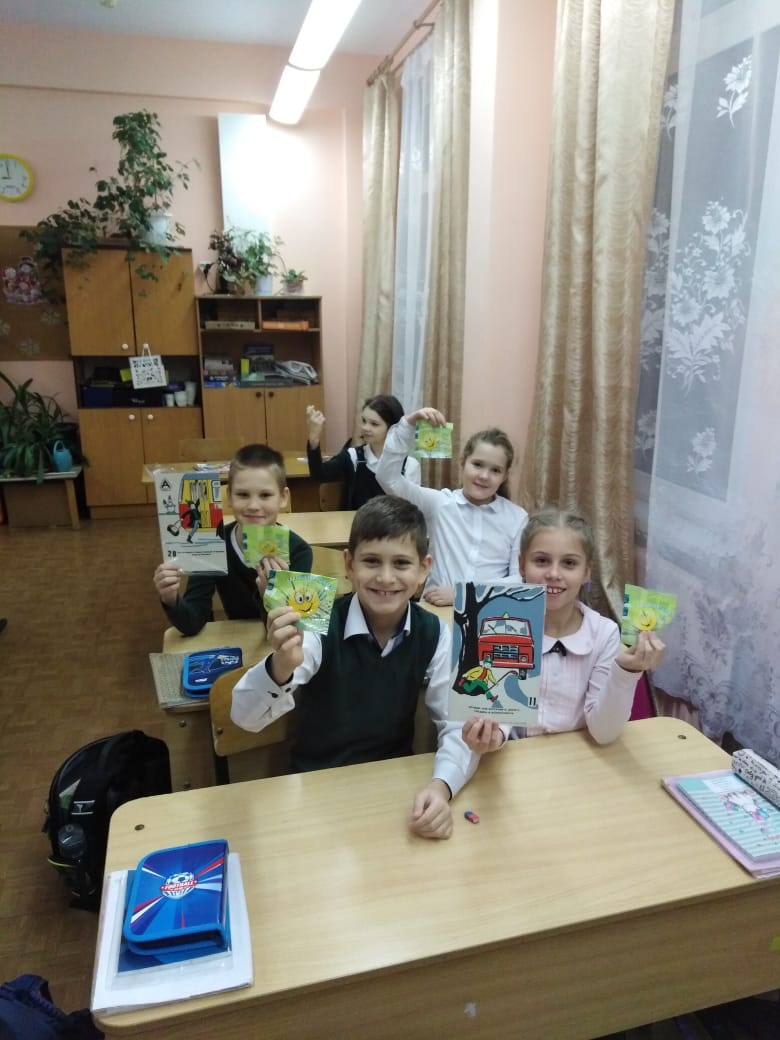 Проведение занятий ПДД в 8-11 классах по темам: «Темное время суток» ноябрь 2023
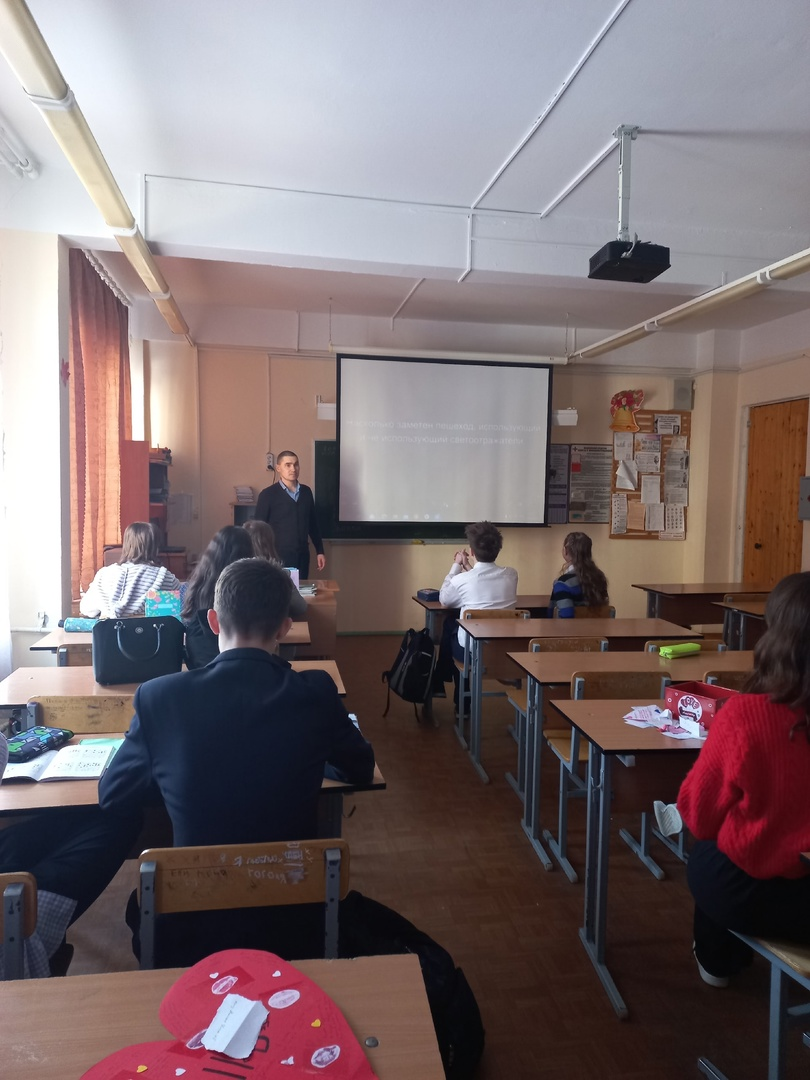 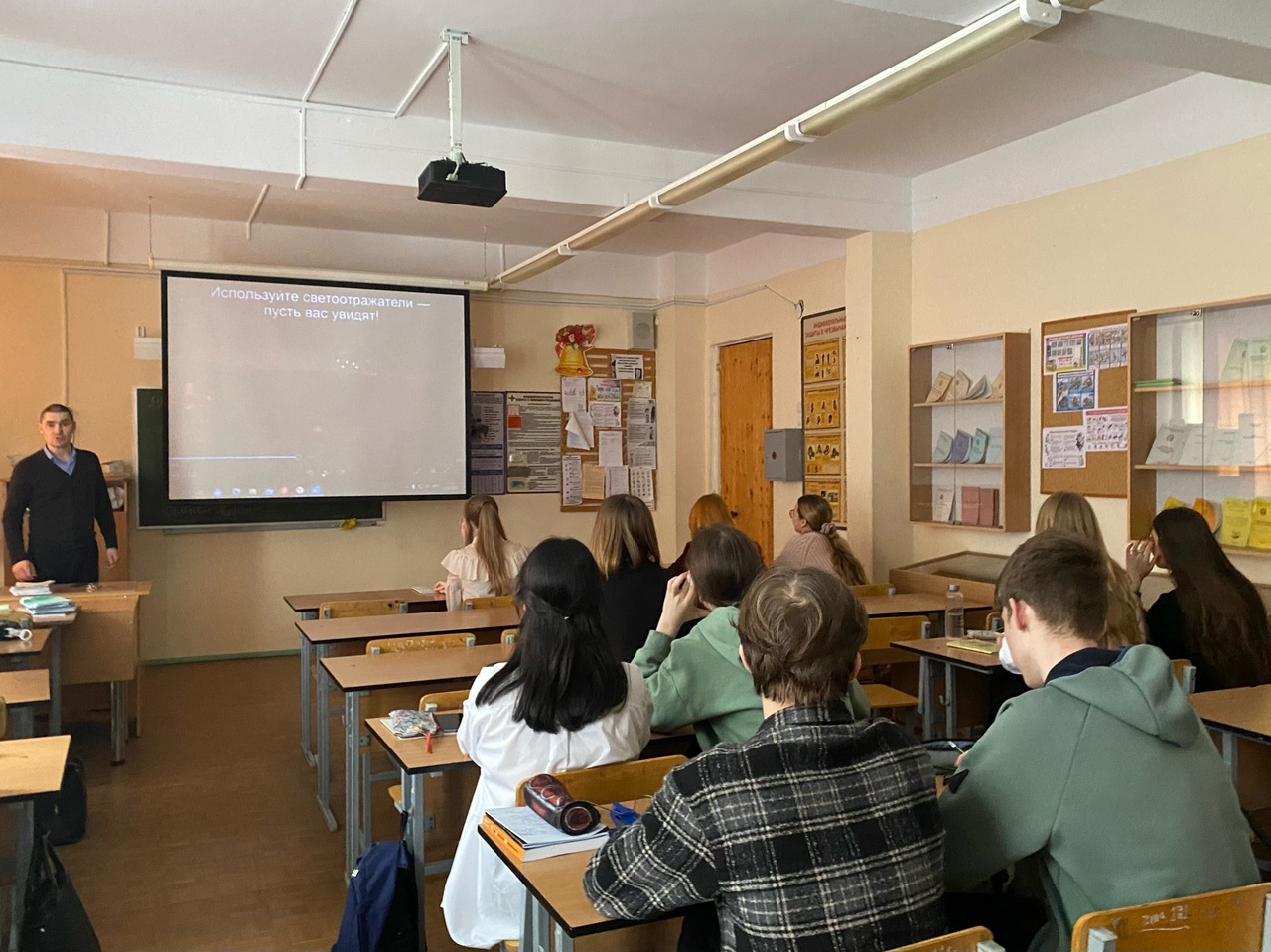 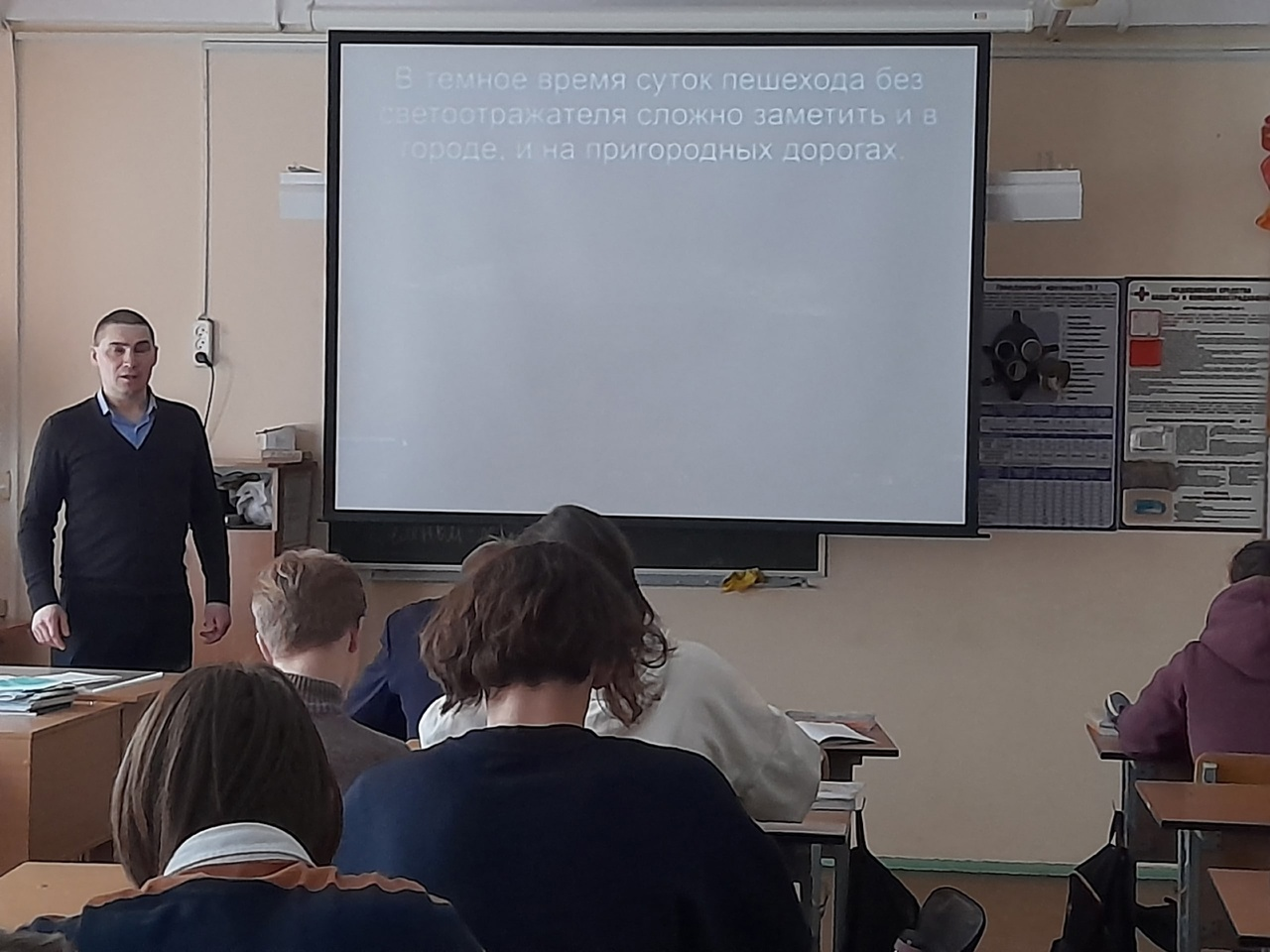 Уроки безопасности для 1-4 классов – январь 2024 - проводит отряд ЮИД «Светофорик»
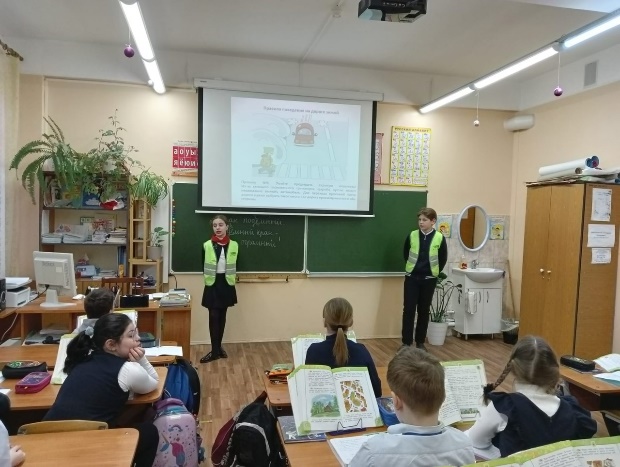 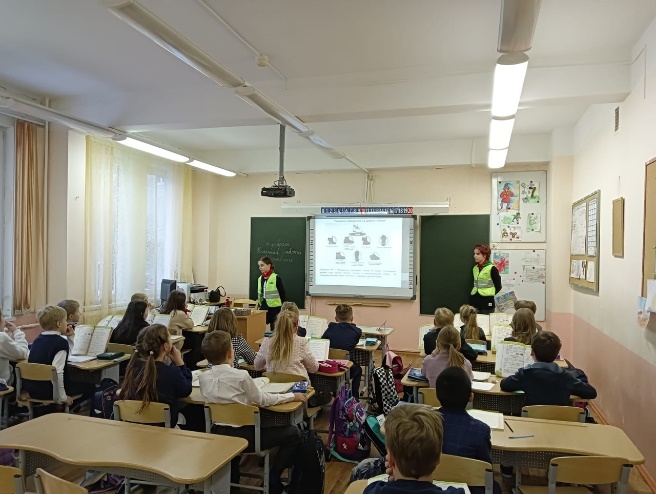 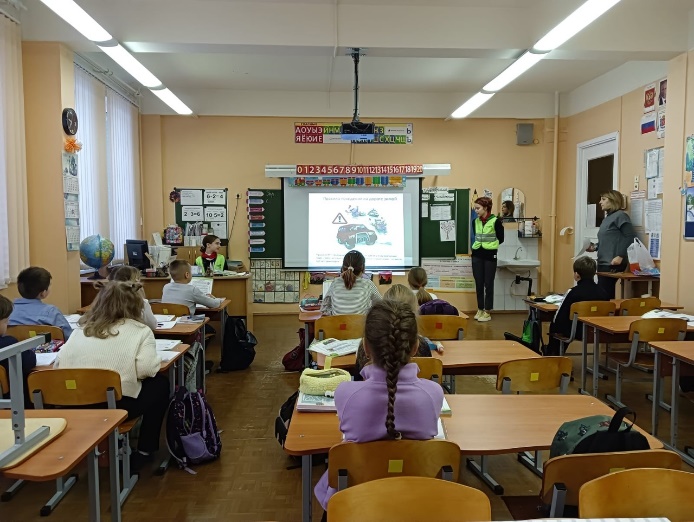 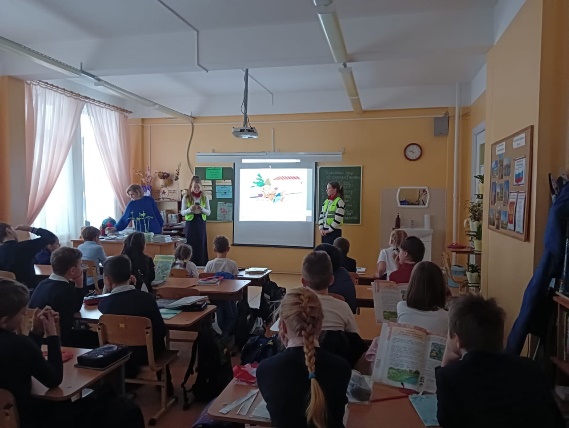